CS2911Week 1, Class 2
Today
Binary encodings
Muddiest Point
SE-2811
Slide design: Dr. Mark L. Hornick
Content: Dr. Hornick
Errors: Dr. Yoder
1
[Speaker Notes: print 1,12,13,16-19,22-26]
When I run I feel God’s pleasure
-Eric Liddell, Chariots of Fire
SE-2811
Dr.Yoder
2
[Speaker Notes: http://www.imdb.com/title/tt0082158/quotes most p]
He does not delight 
	in the strength of the horse; 
He takes no pleasure 
	in the legs of a man. 
The LORD takes pleasure 
	in those who fear Him, 
	In those who hope in His mercy. 
				                     - Psalm 147
SE-2811
Dr.Yoder
3
[Speaker Notes: https://www.blueletterbible.org/nkjv/psa/147/10/s_625011]
Continuing with handout from yesterday
Slide 8
SE-2811
Dr.Yoder
4
Acknowledgement
This course is based on the text
Computer Networking: A Top Down Approach 7th edition Jim Kurose, Keith RossAddison-Wesley
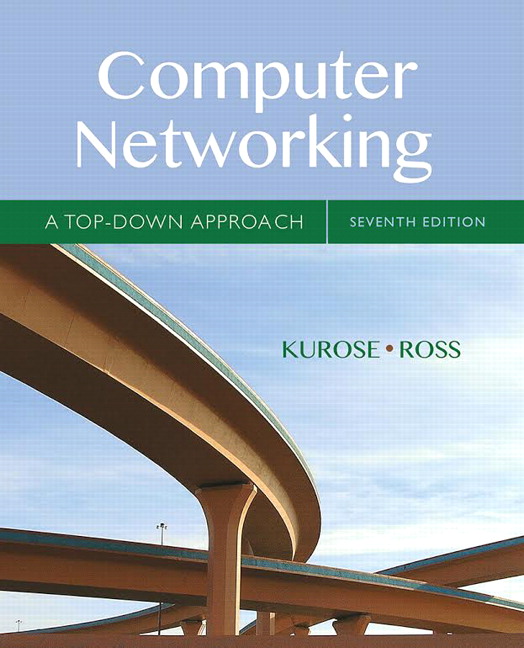 SE-2811
Dr. Josiah Yoder
5
[Speaker Notes: Book image added later]